Я досліджую світ
2 клас
Людина в суспільстві
Урок 6
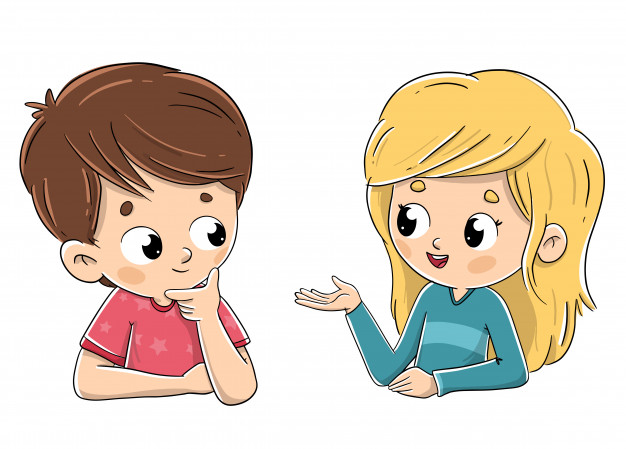 Як зробити 
спілкування приємним?
Налаштування на урок
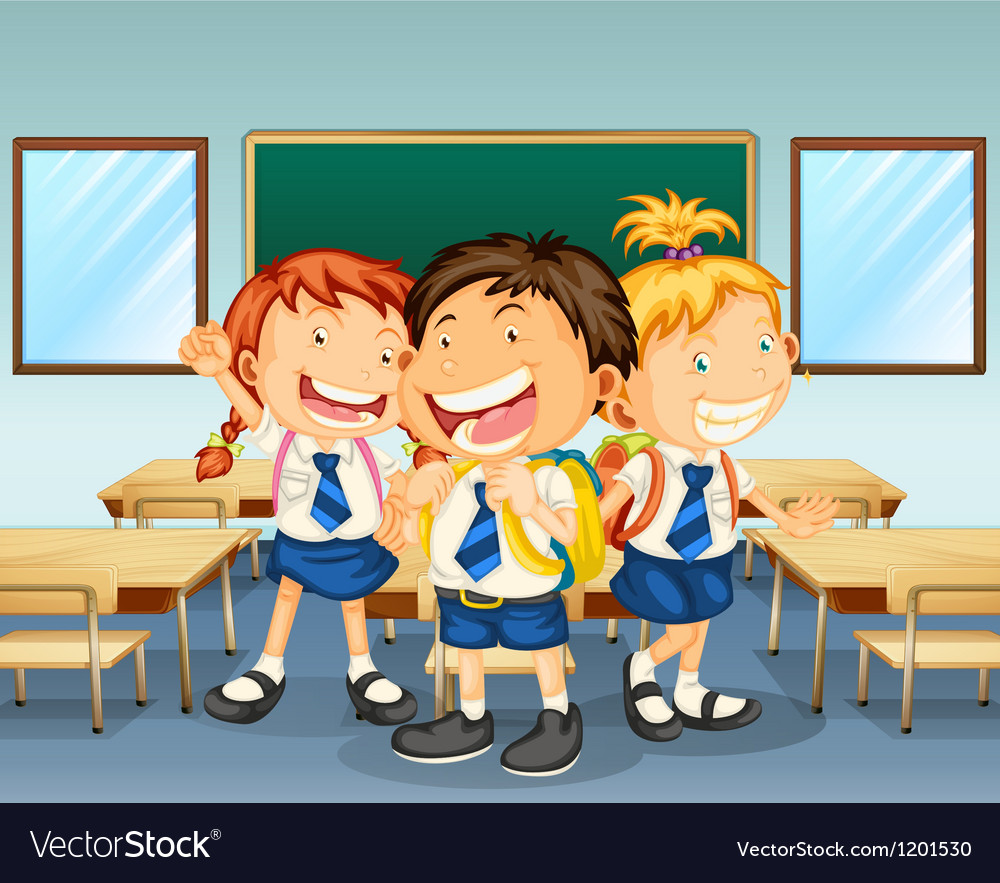 Я іду до класу вранці. 
Ой, як радісно мені!
Бо є в мене однодумці – 
Однокласники мої!
Налаштування на урок
Який казковий персонаж вибереш собі для спілкування? Чому?
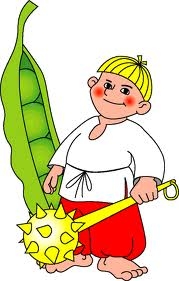 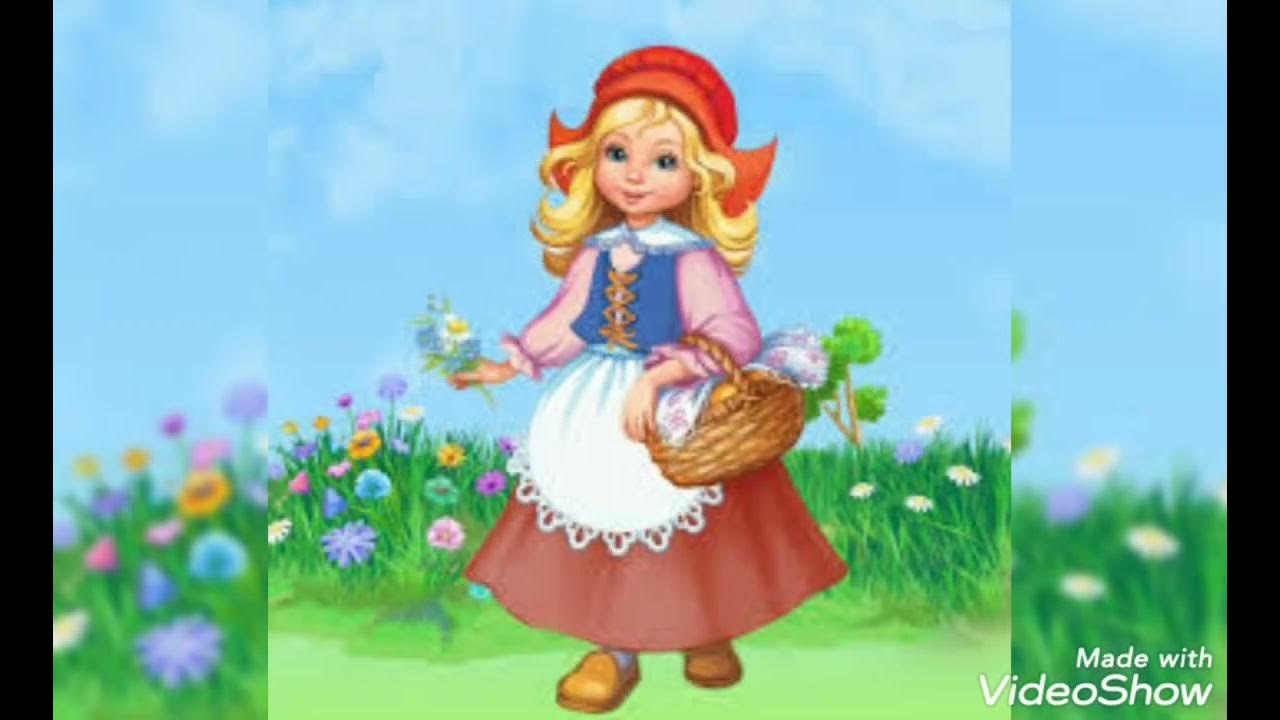 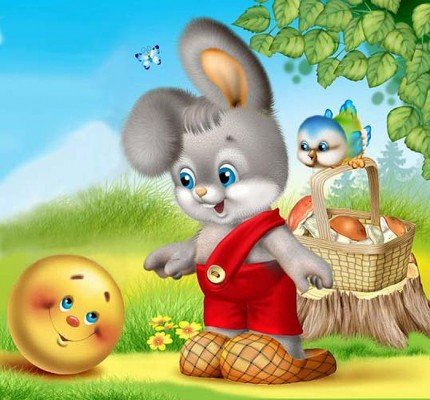 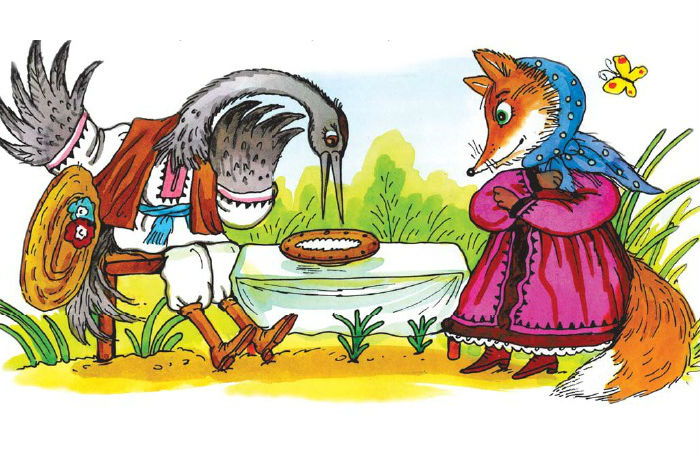 Журавель і лисиця
Котигорошко
Червона шапочка
Колобок
Вправа «Синоптик»
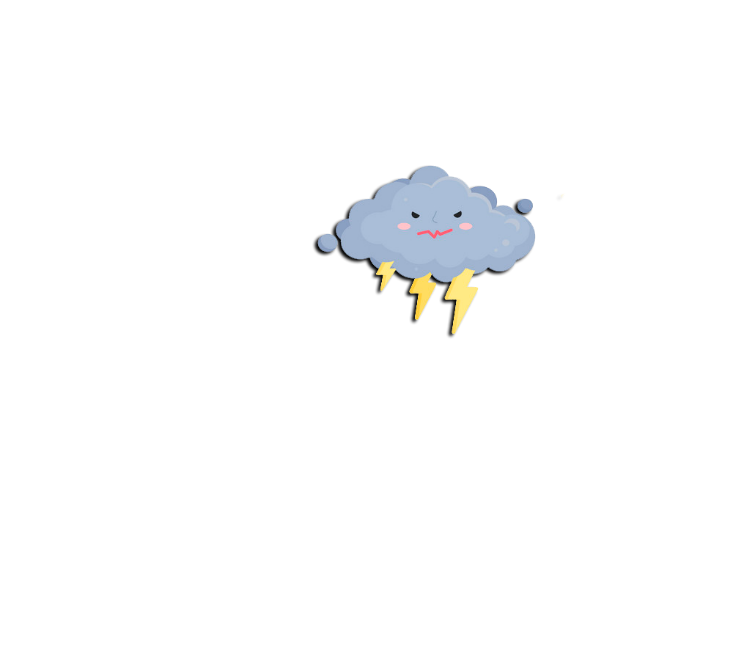 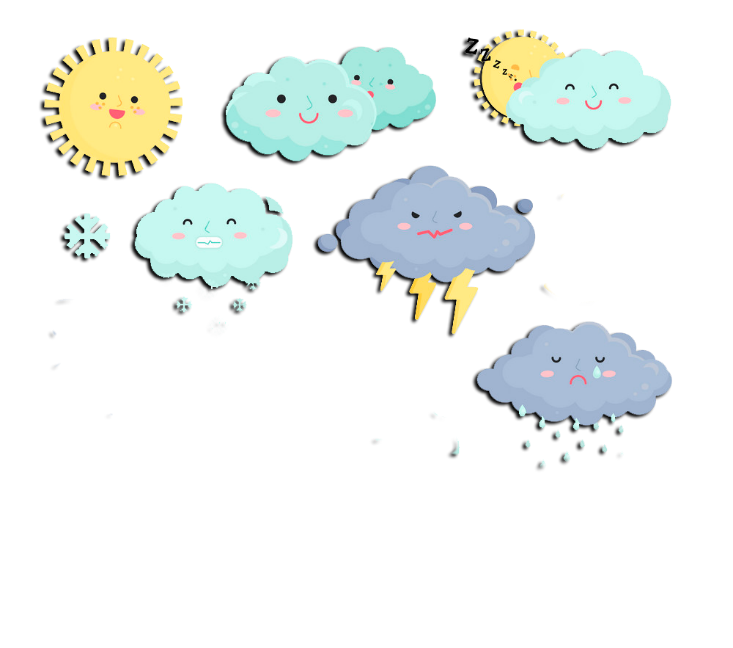 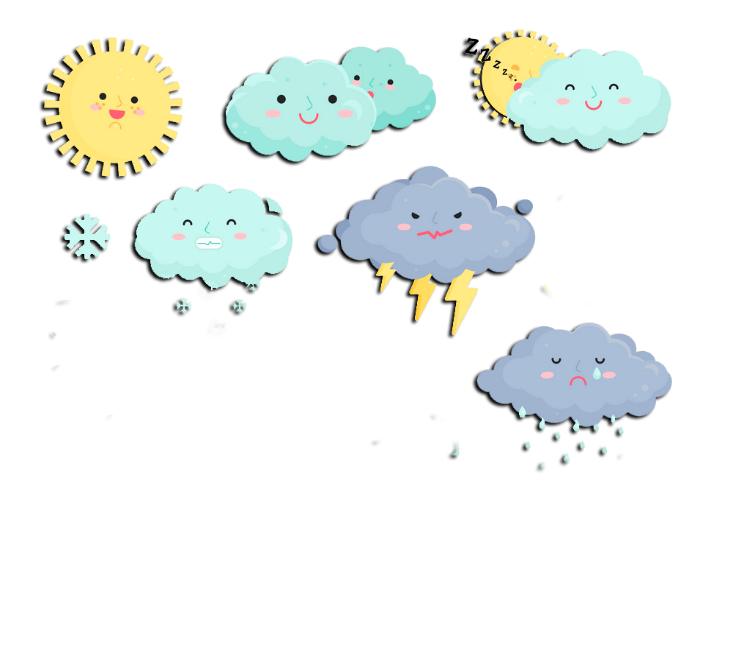 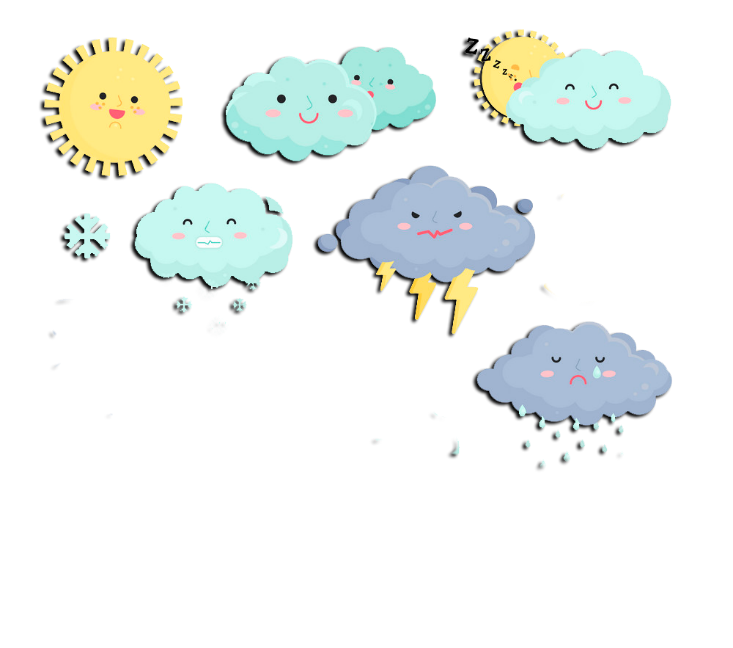 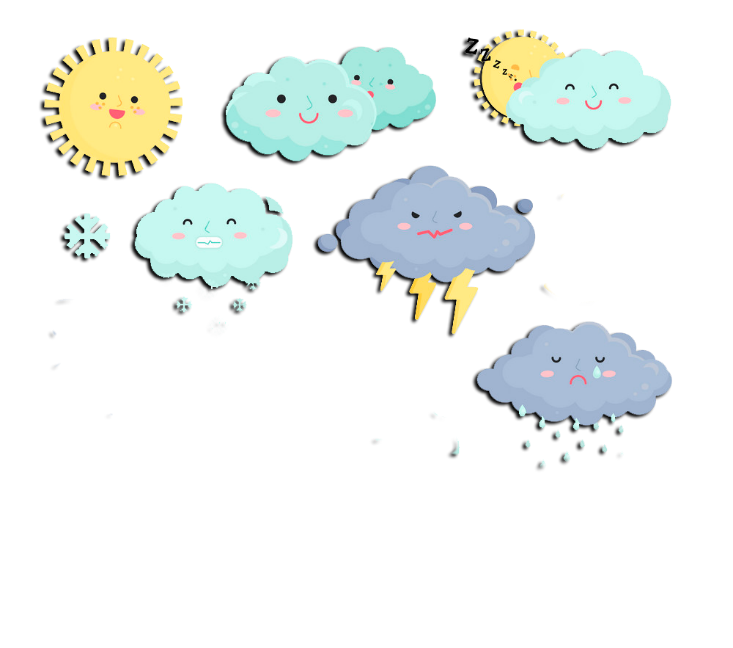 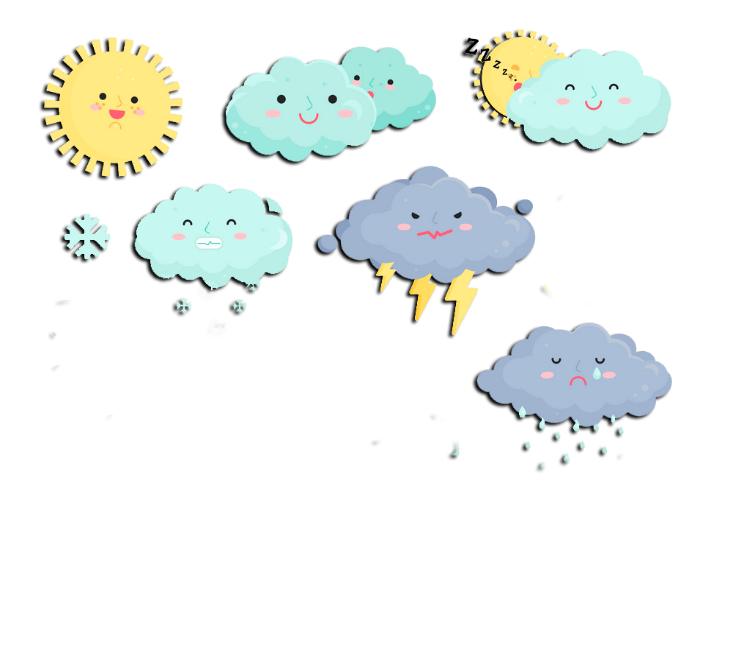 Ясно       хмарно     похмуро
дощ           гроза            сніг
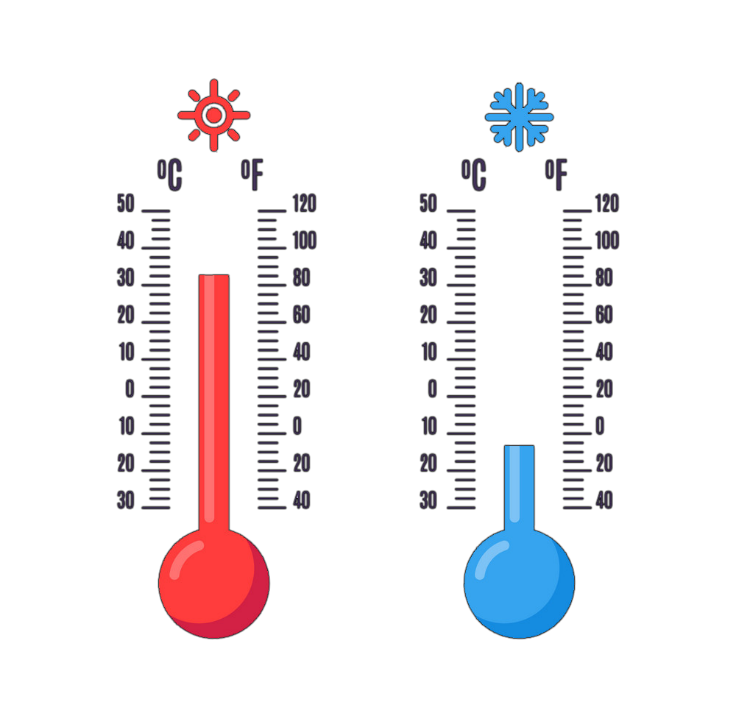 Який стан неба?
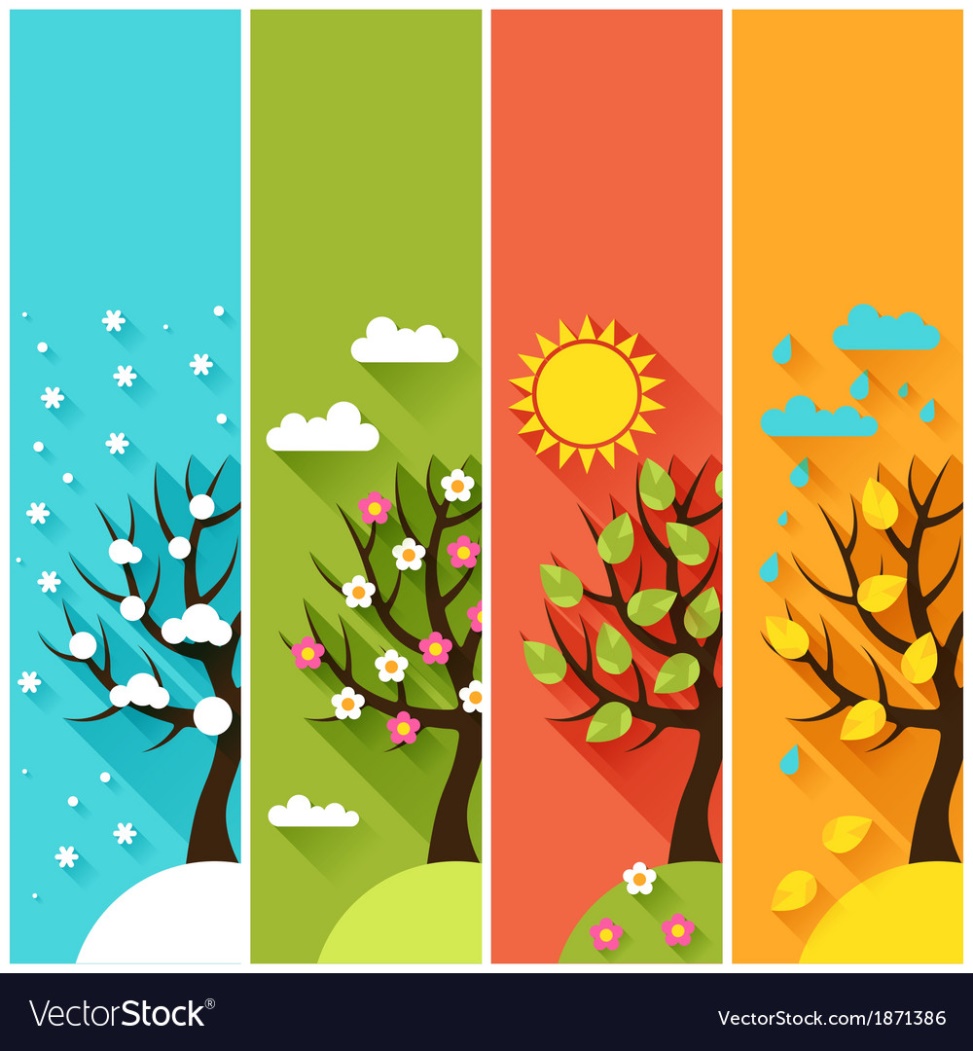 Яка зараз пора року?
Яка температура повітря?
Який місяць року?
Чи були протягом доби опади?
Яке число місяця?
Погода вітряна чи безвітряна?
Який день тижня?
Слово вчителя
Пригадай, які ти знаєш правила спілкування.
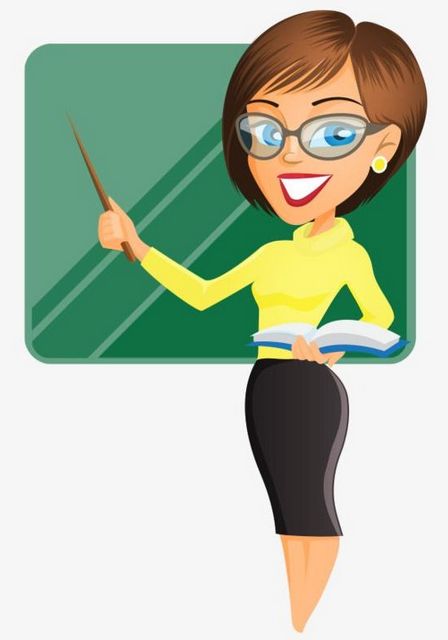 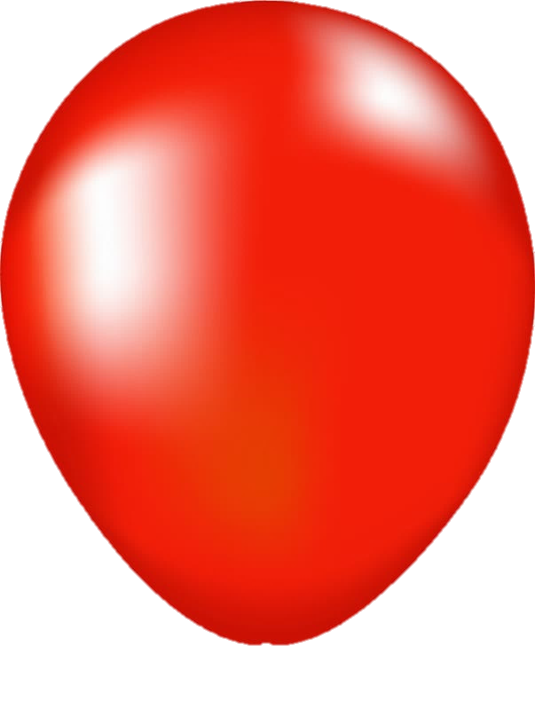 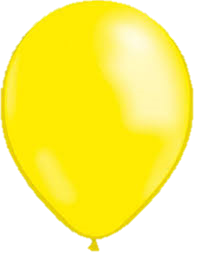 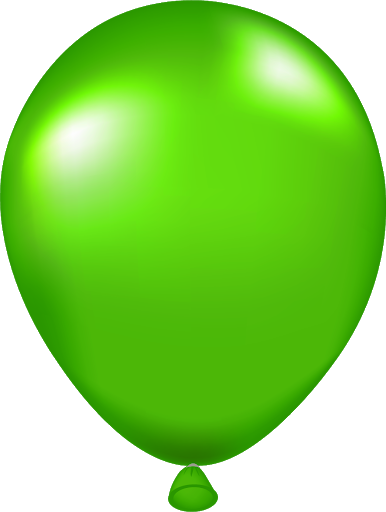 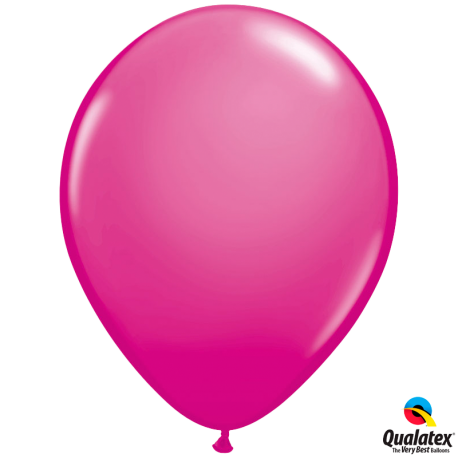 Вітайся при зустрічі!
Твори добро!
Усміхайся
Допомагай друзям
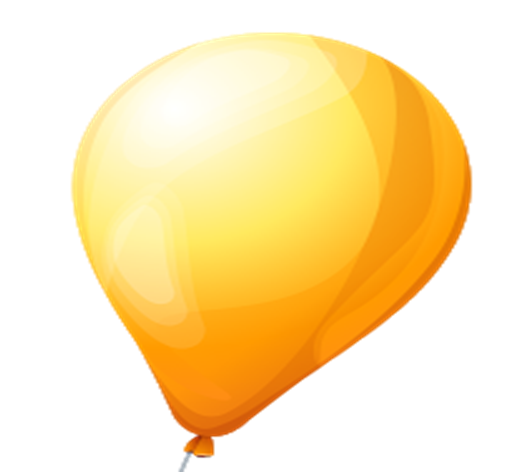 Не груби!
Сьогодні на уроці ти дізнаєшся, 
як поводитися, коли погляди співрозмовників не збігаються.
Допоможи Наталці обрати чарівні слова, що допоможуть збудувати стосунки
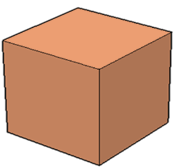 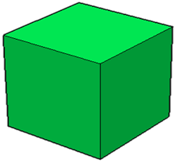 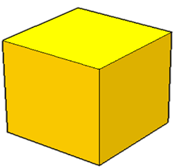 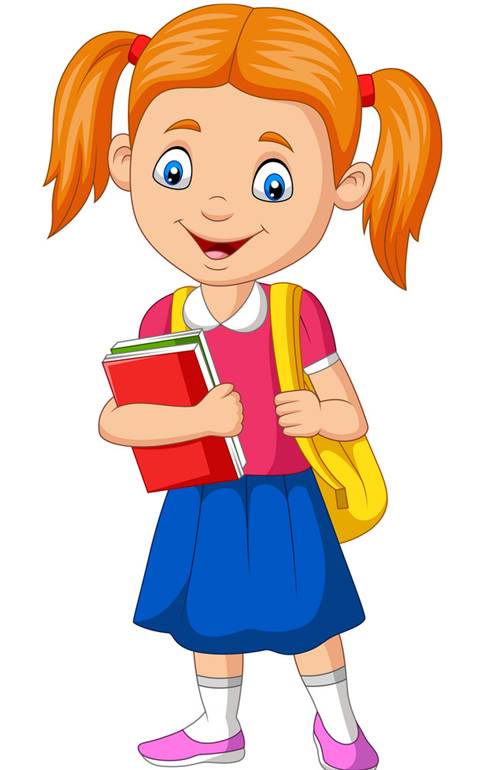 Байдуже
Дякую
Вибач
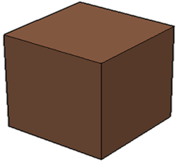 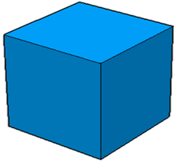 Пере-
прошую
Будь 
ласка
Підручник.
Сторінка
11
Словничок
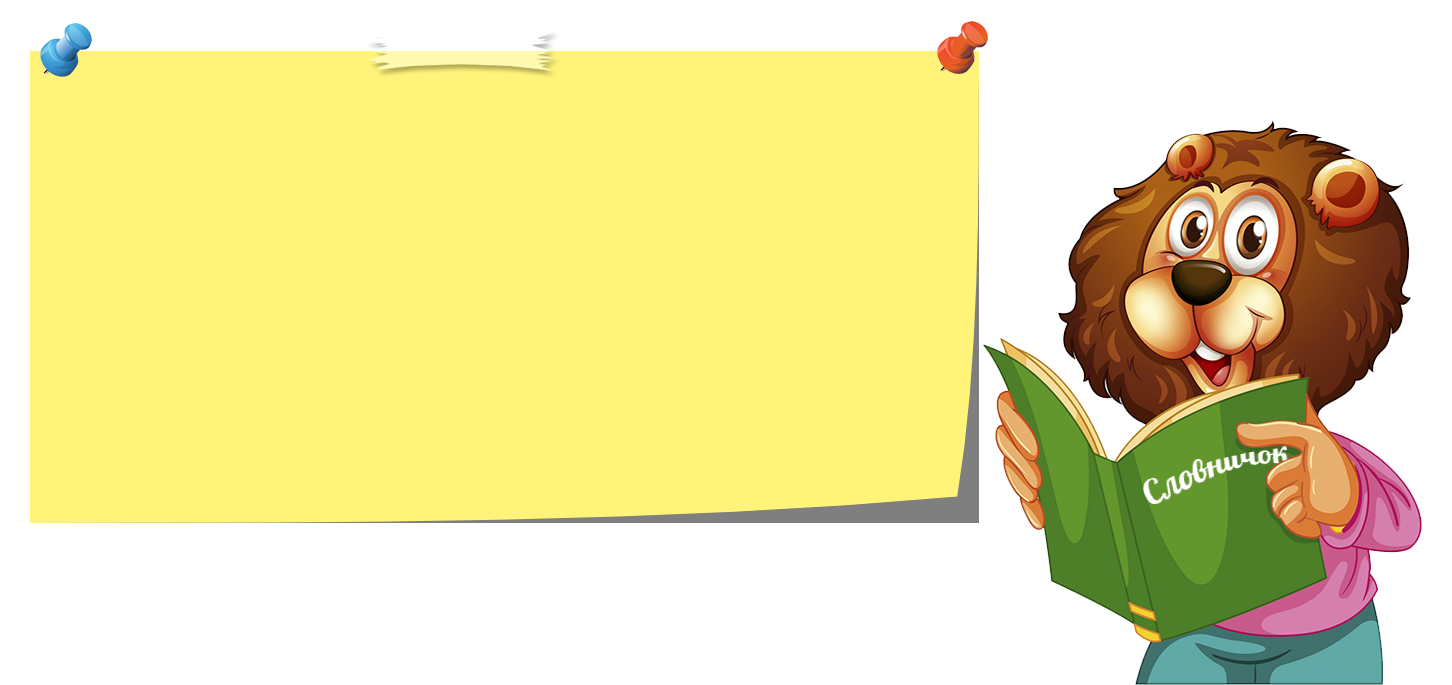 Спілкування – це взаємодія людей, під час якої вони обмінюються інформацією, емоціями. Воно допомагає зрозуміти один одного.
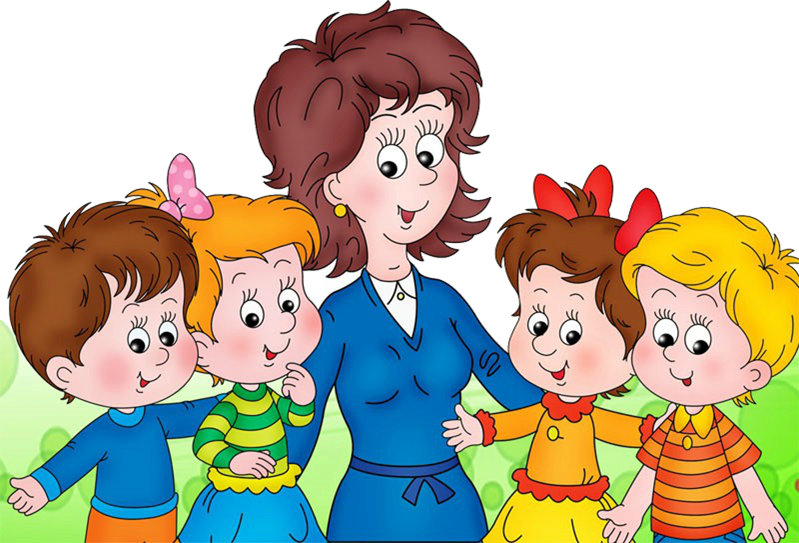 Поміркуй
Що ми робимо завдяки спілкуванню? 
Як тобі допомагає спілкування?
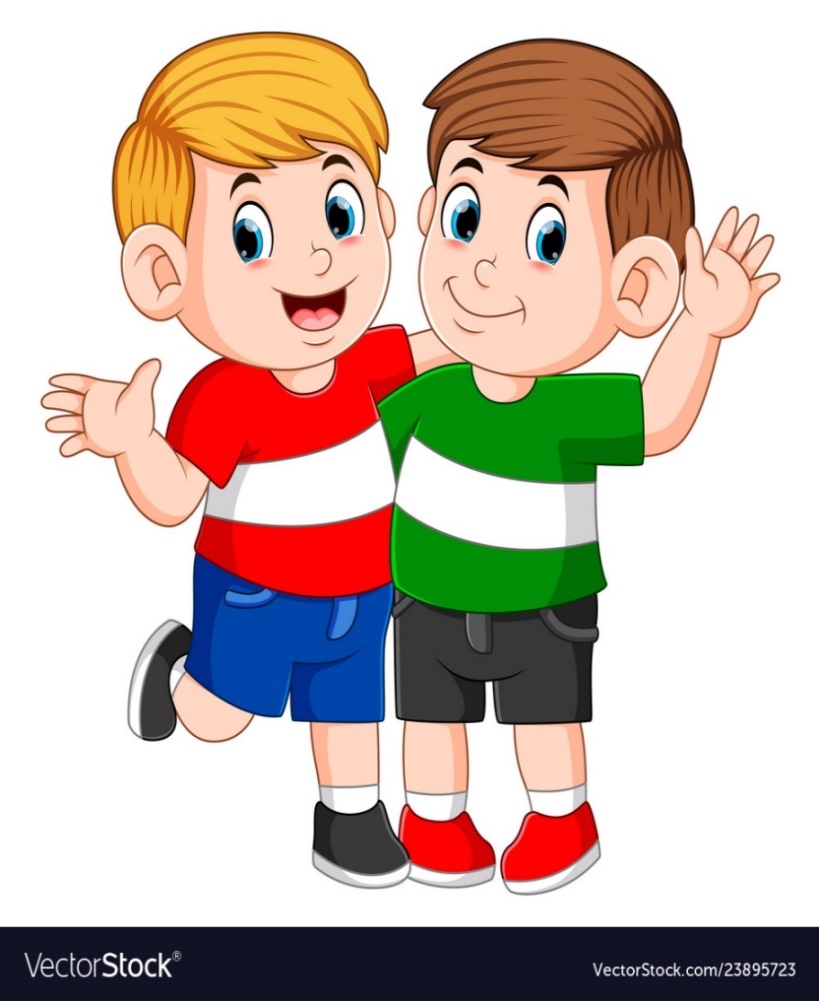 Обмінюємося інформацією, мріями, спогадами, емоціями.
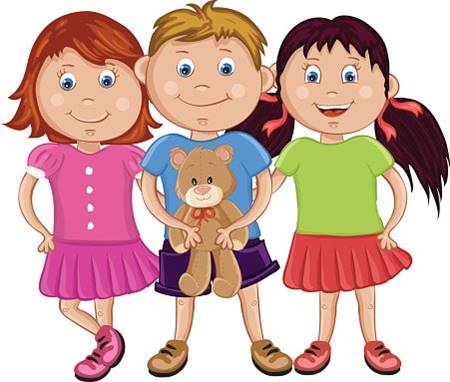 Пам’ятай! 
Вміння спілкуватися – важлива риса 
вихованої людини.
Запам’ятай правила спілкування
При зустрічі зі знайомими – вітайся.
Дивись співрозмовнику у вічі
Будь ввічливим, доброзичливим, привітним.
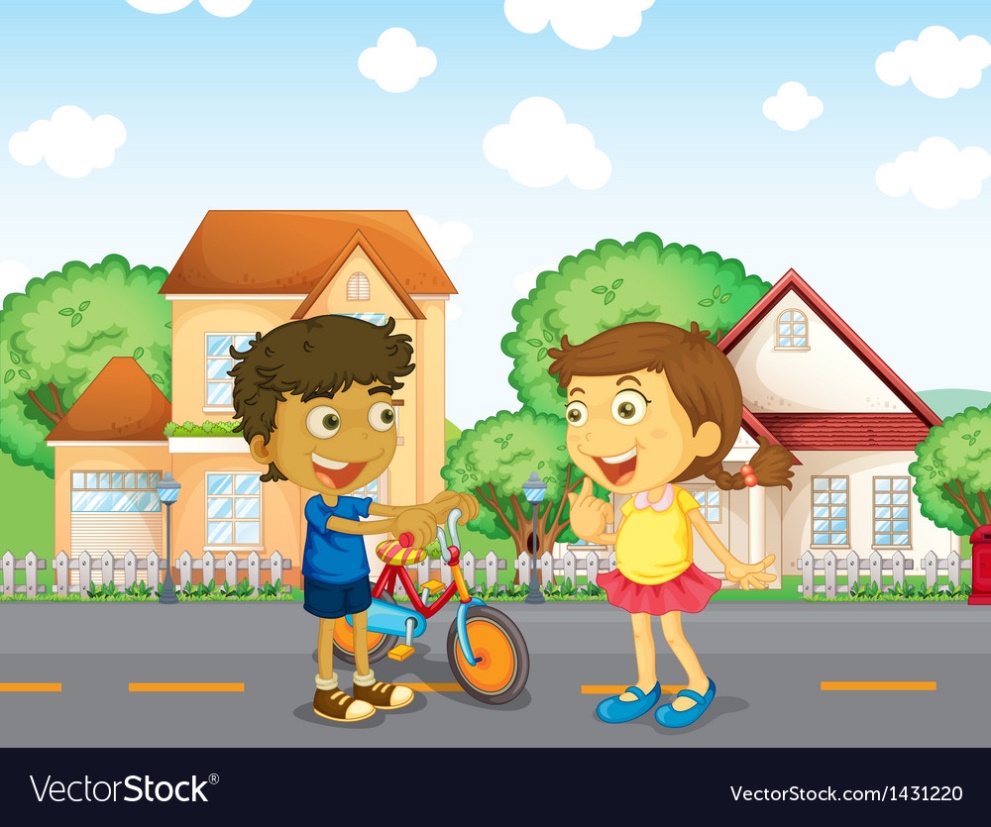 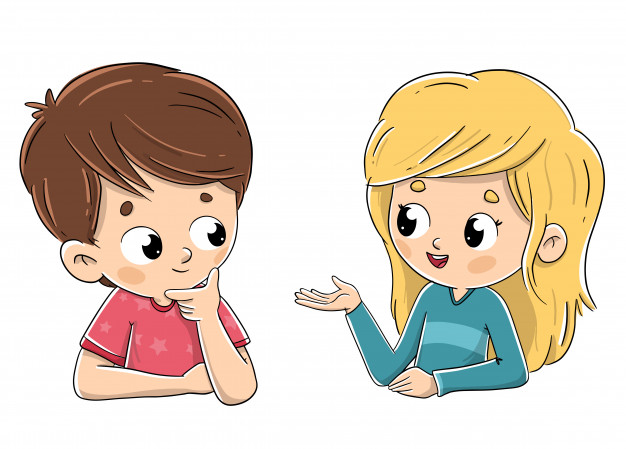 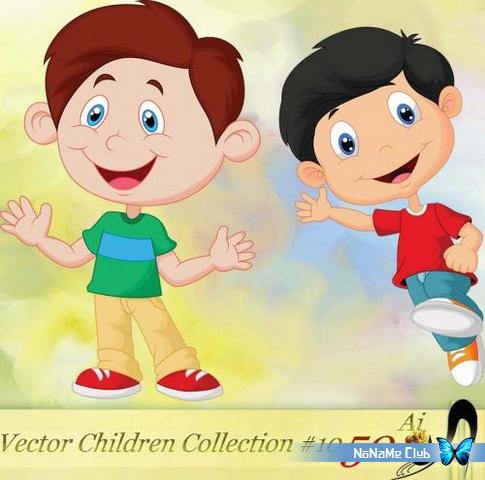 Підручник.
Сторінка
11
Запам’ятай правила спілкування
Поважай переконання інших людей навіть тоді, коли вони не збігаються з твоїми.
Не перебивай співрозмовника.
До старших звертайся на «Ви».
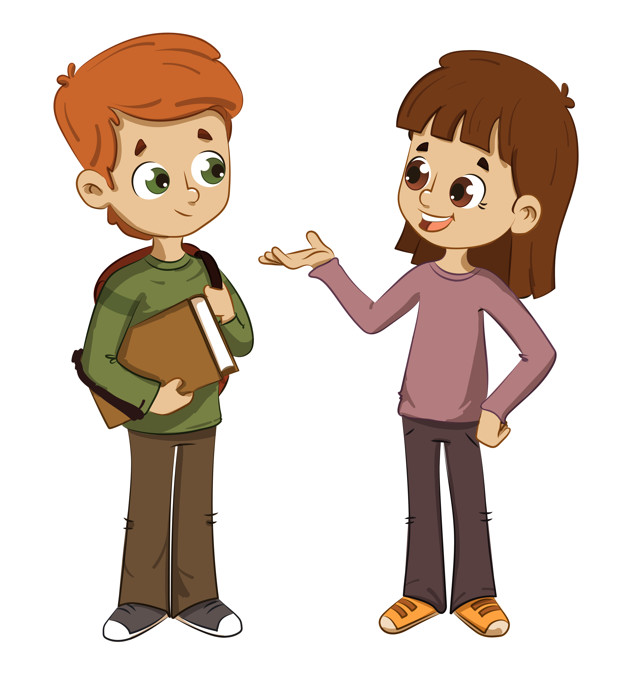 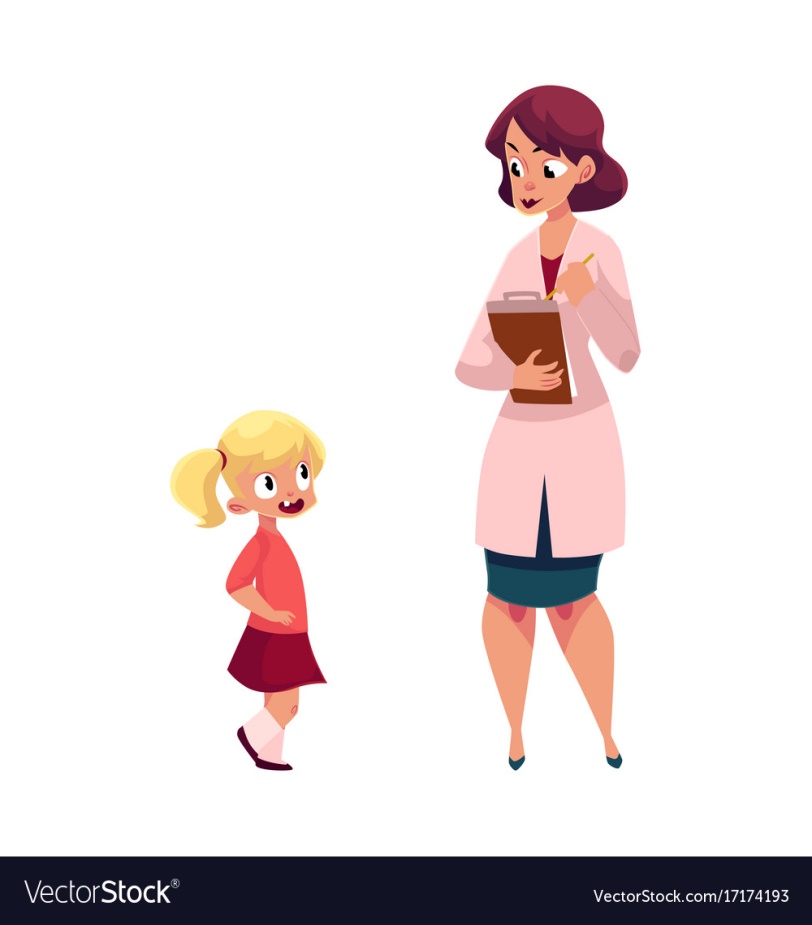 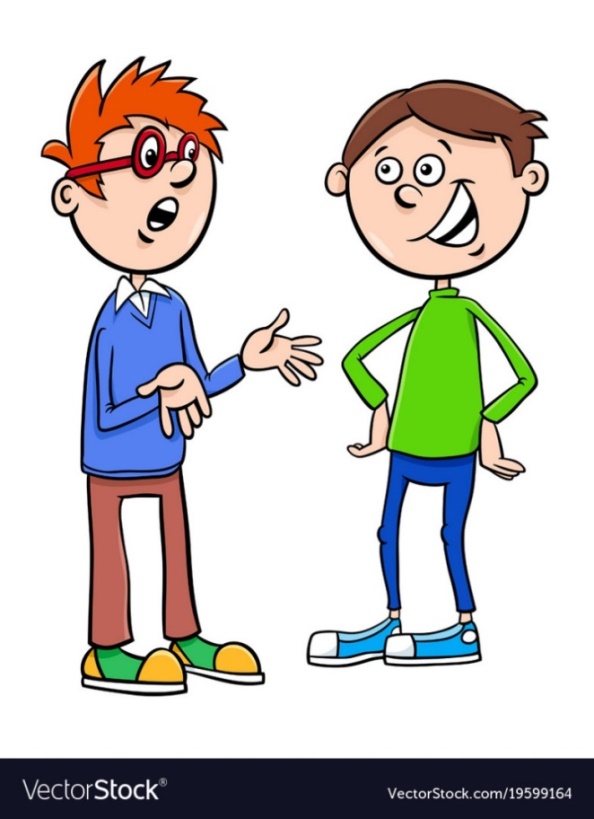 Підручник.
Сторінка
11
З ким ти спілкуєшся в школі? 
Чи дотримуєшся правил спілкування?
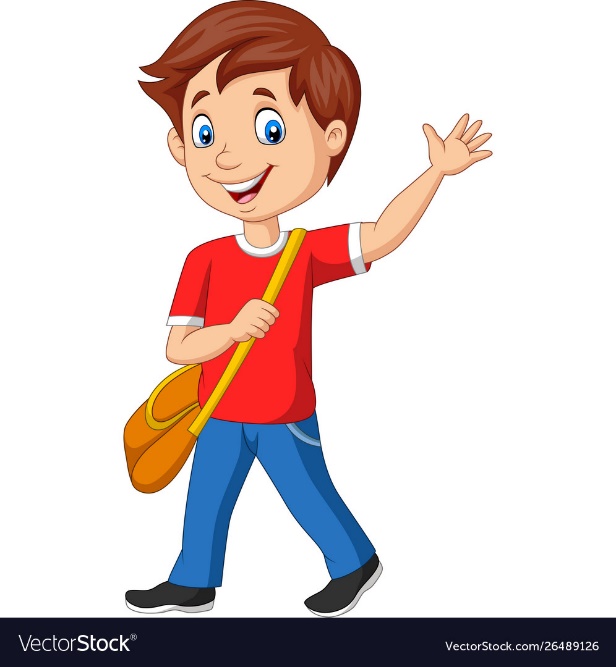 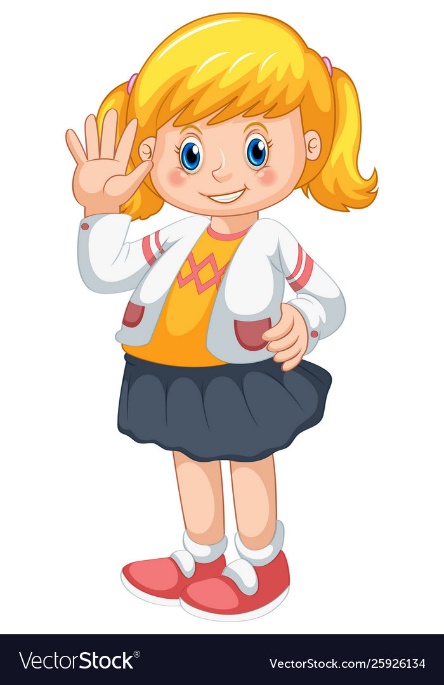 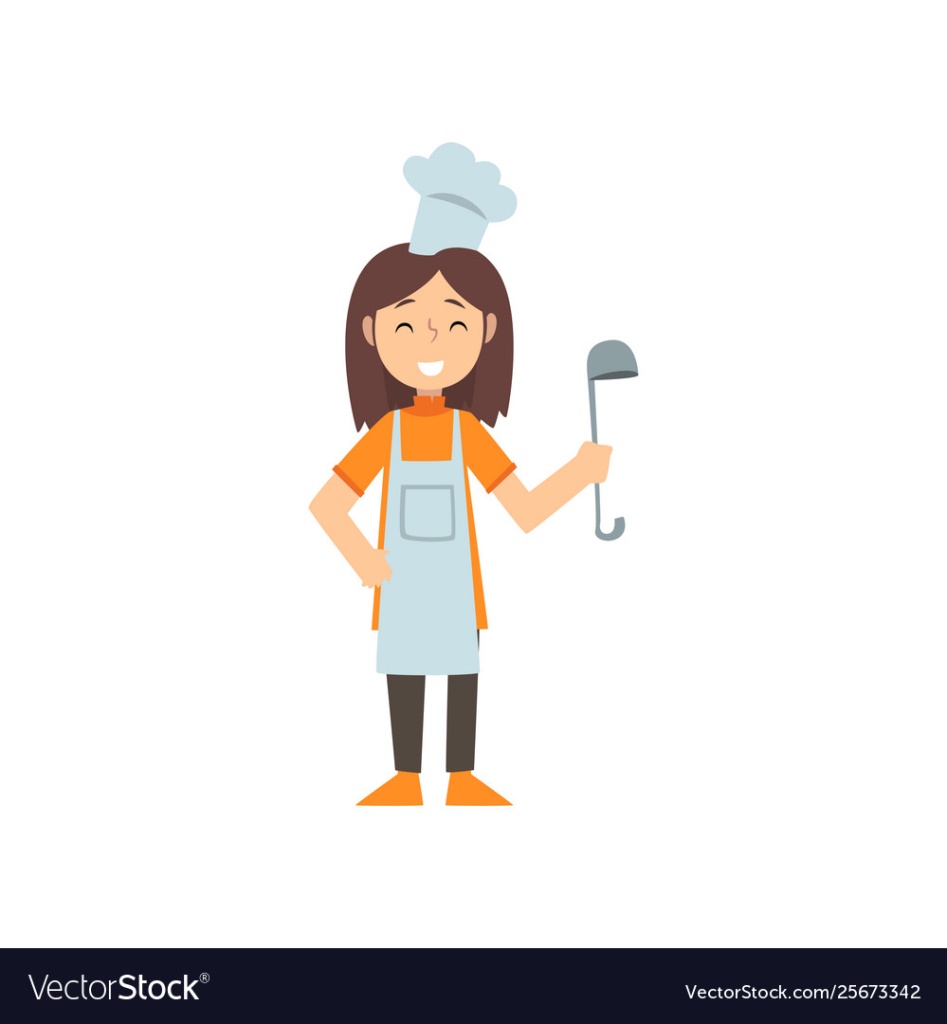 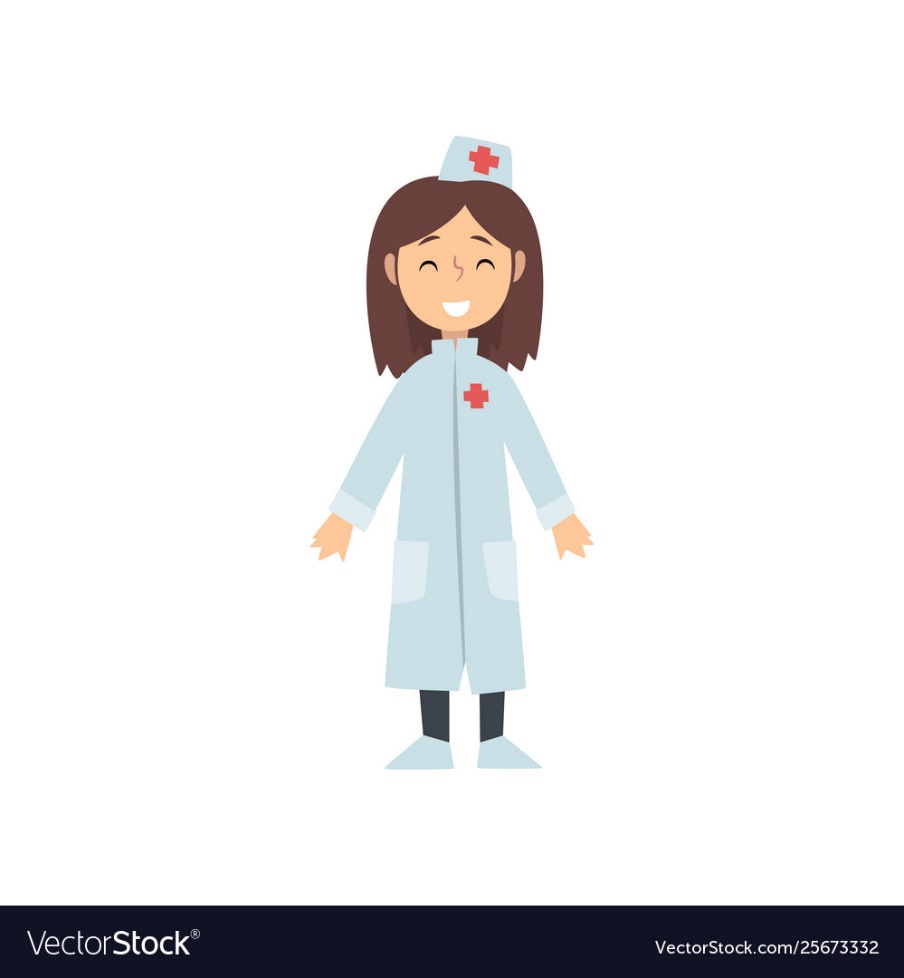 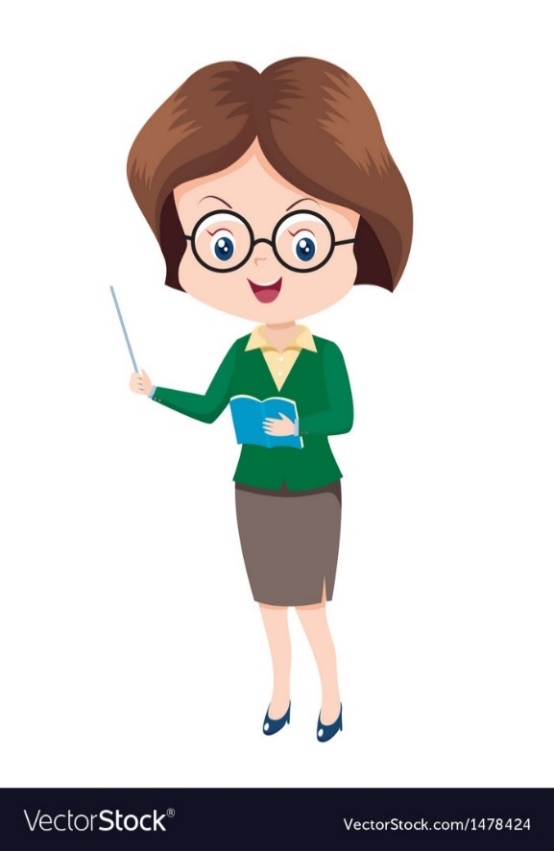 Доповни перелік людей, з якими ти спілкуєшся? Чи завжди ти ввічливий?
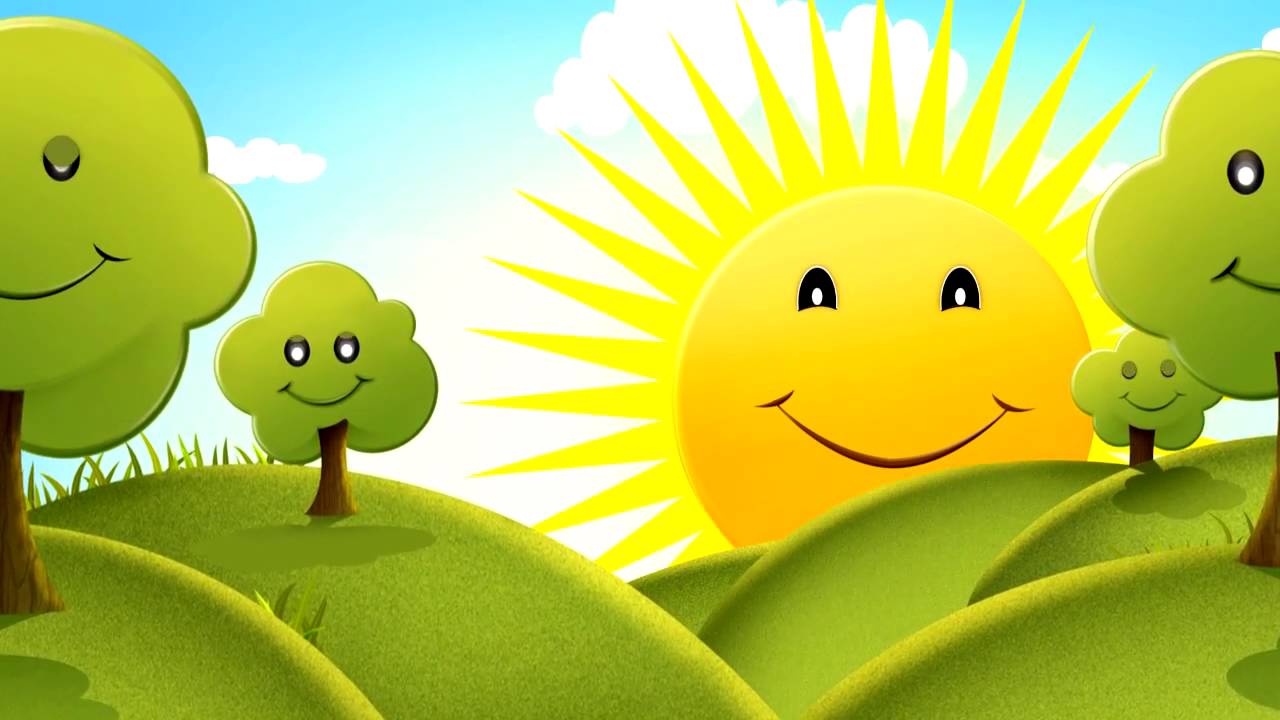 Прочитай вірш
Ніс хлопчина в школу в ранціРучки, зошити й книжки.З усіма вітався вранціНаш Івасик залюбки.
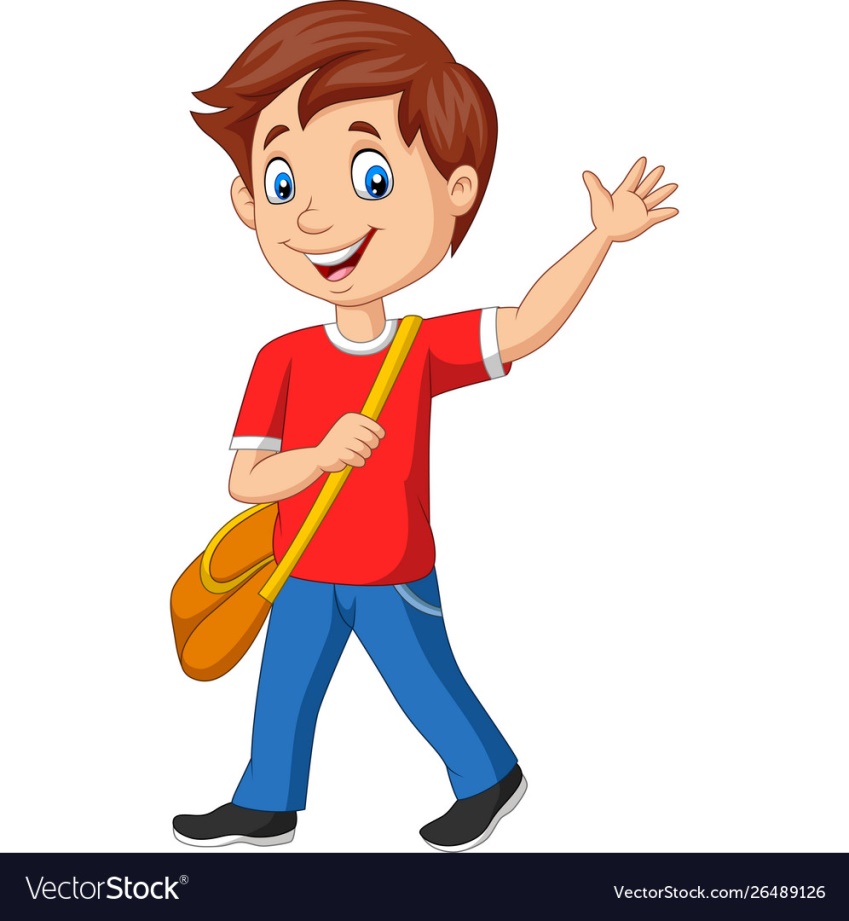 Всім казав він «Добрий ранок!»
Людям, сонечку, пташкам...І всміхавсь теплом світанок,Дарував всім радість нам.
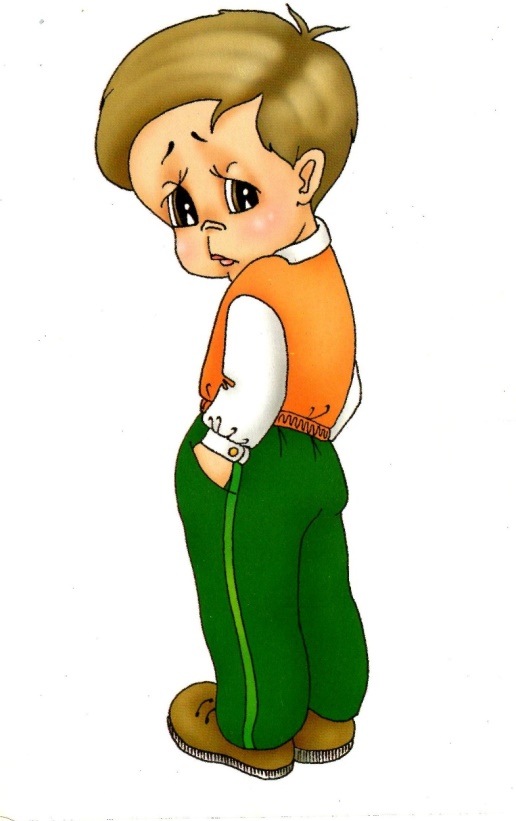 Прочитай вірш
А Василько — не вітався —Чи не вмів, чи не хотів...Між людьми завжди штовхався,Грубіянити умів...
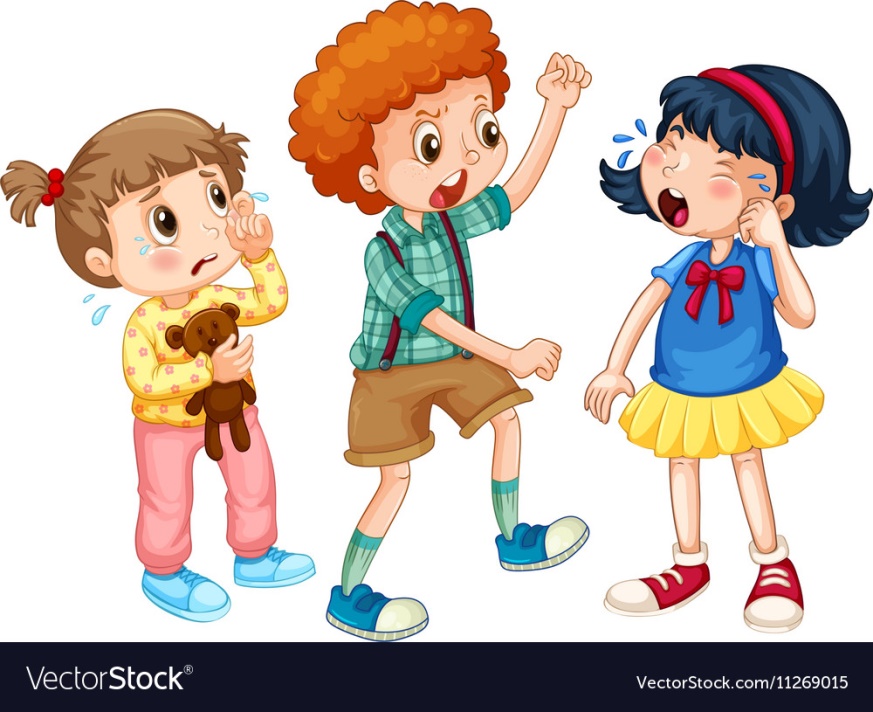 То ж Василька не любили —Ніс хлопчина в серці зло.З ним дружити не хотіли,Й не цікаво з ним було,
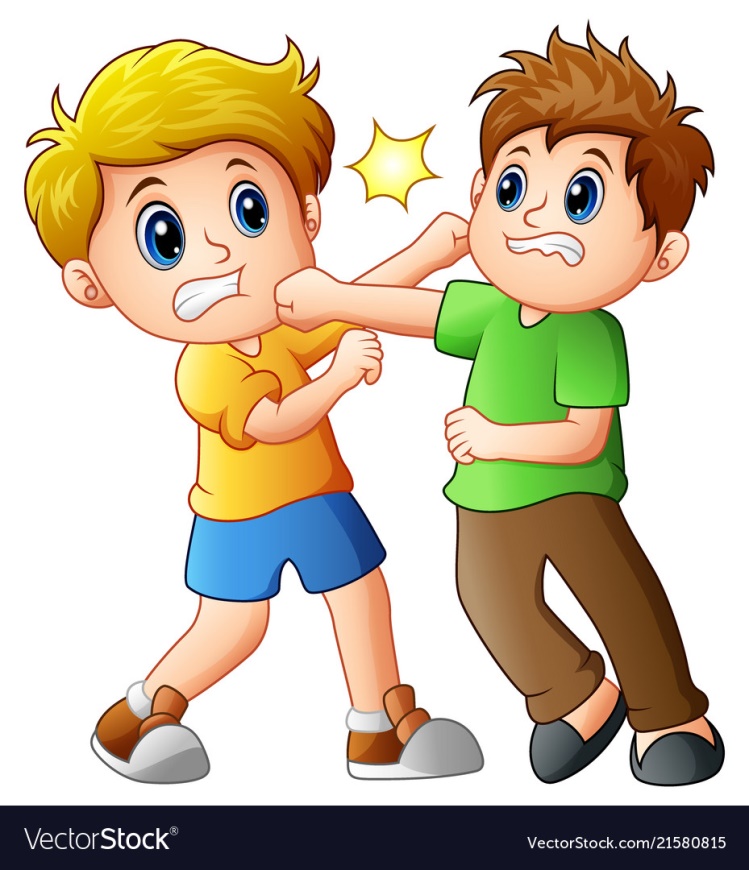 Прочитай вірш
Ще й слова несловниковіДуже часто він вживав.Й кулаки напоготовіДо дітей завжди тримав.
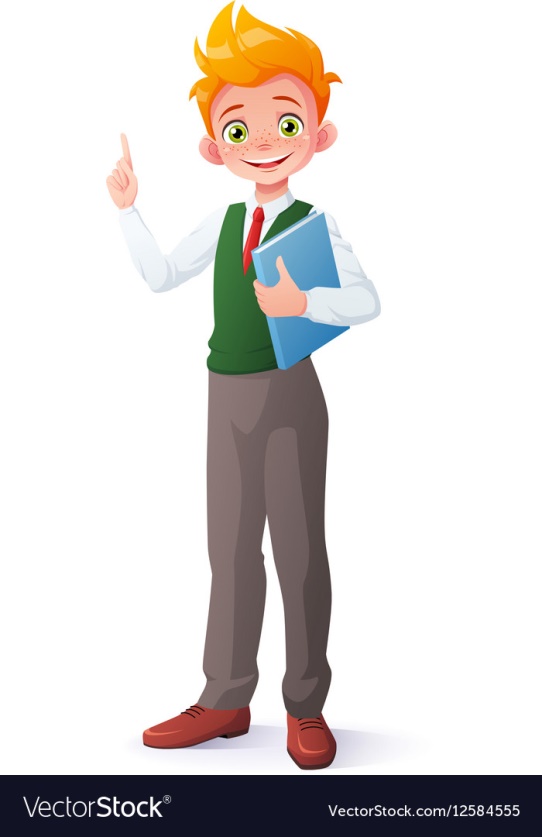 Треба завжди чемним бути,Бо ж людина в світі ти!Слів чарівних не забути,Чемним у життя іти!
Дай відповідь на запитання
Порівняй поведінку двох хлопчиків, який хлопчик тобі подобається, а який — ні. Чому?
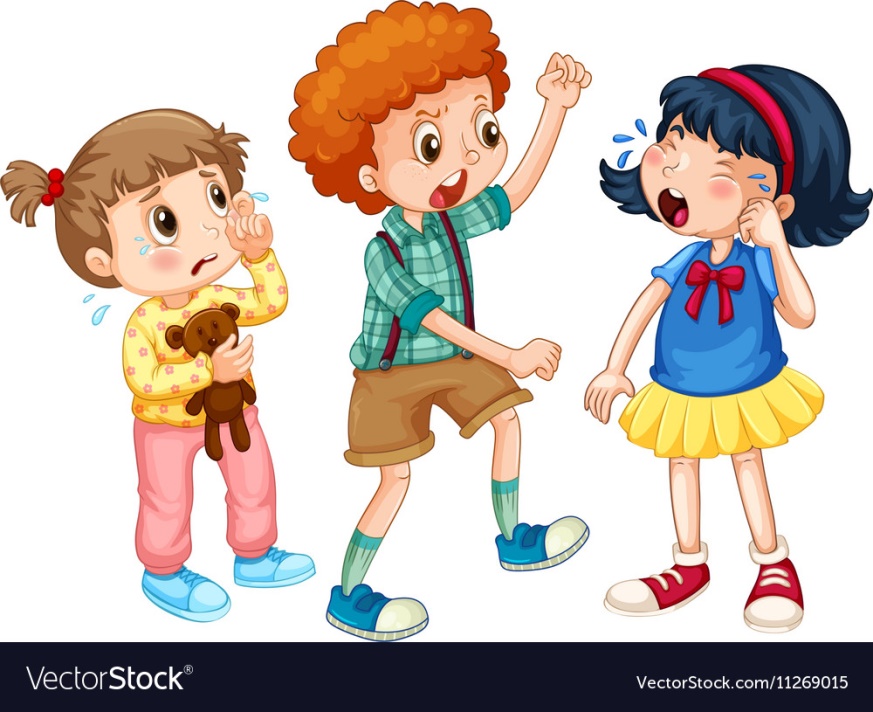 Чи завжди ти ввічливий з людьми? Якщо ні, то постарайся виправитись, адже ввічливих поважають...
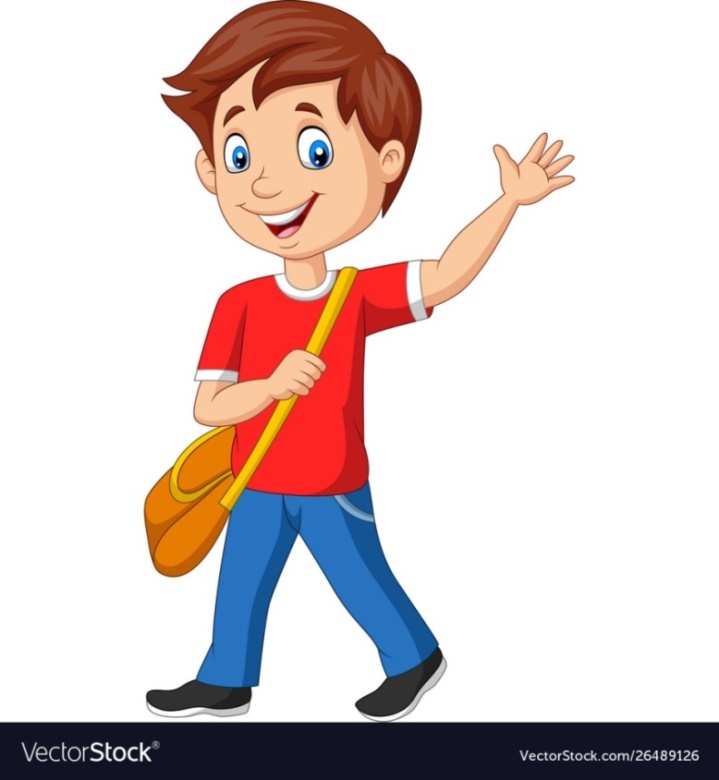 Чи подобається твоя поведінка тим, хто поряд?
Робота в зошиті
7. З’єднай стрілочками відповідні частини прислів’я. Запиши утворене прислів’я.
5. Розглянь ситуації.  Кого з дітей можна вважати ввічливим співрозмовником/цею. Обери й обведи світлину.
6. Допиши поради для культурного спілкування, використовуючи слова з довідки.
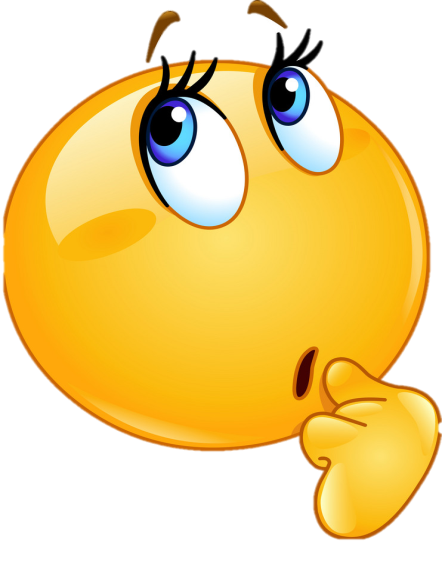 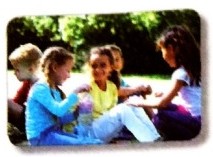 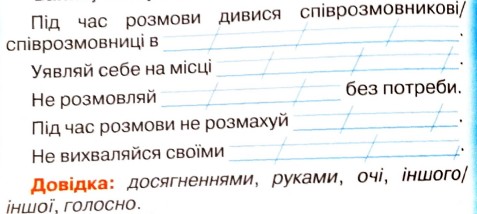 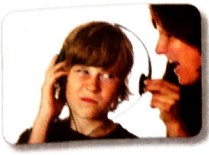 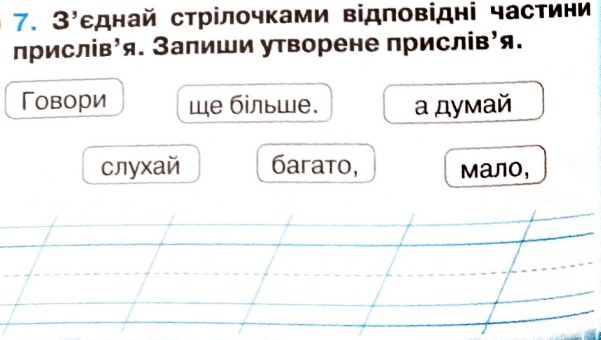 очі
іншого/іншої
голосно
руками
Говори мало, слухай багато,
 
а думай ще більше.
досягненнями
Сторінка6
Вправа «Мікрофон»
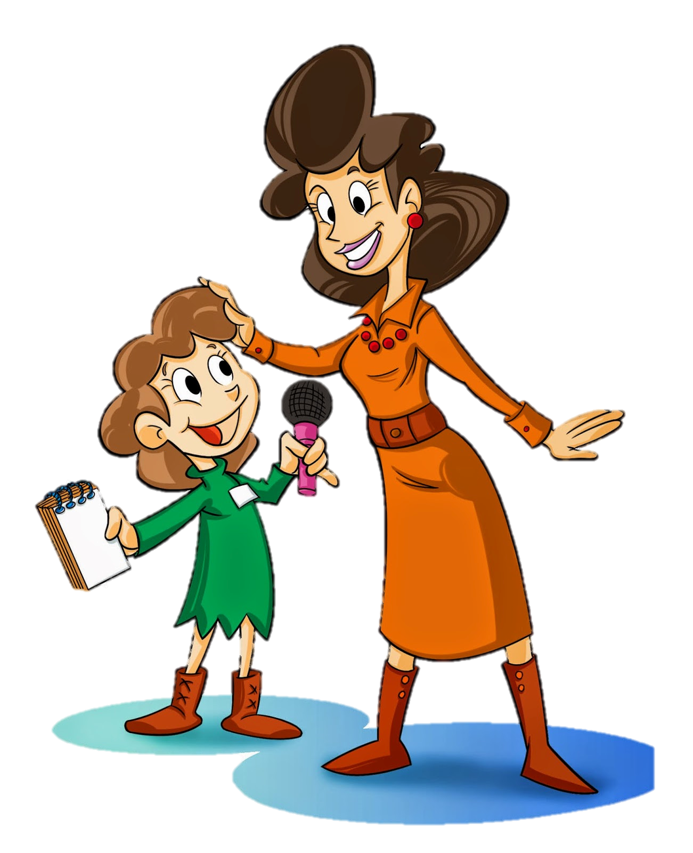 Чому вміння слухати не менш важливе, ніж вміння говорити?
Кого називають щирими?
Чому краще говорити правду? 
Тобі це вдається?
Чому плітки руйнують стосунки?
Чи ти завжди дотримуєшся своїх обіцянок?
Підручник.
Сторінка
11
Рефлексія
Оціни свою роботу на уроці
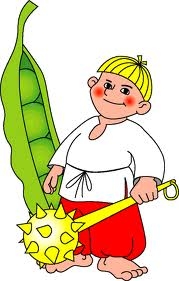 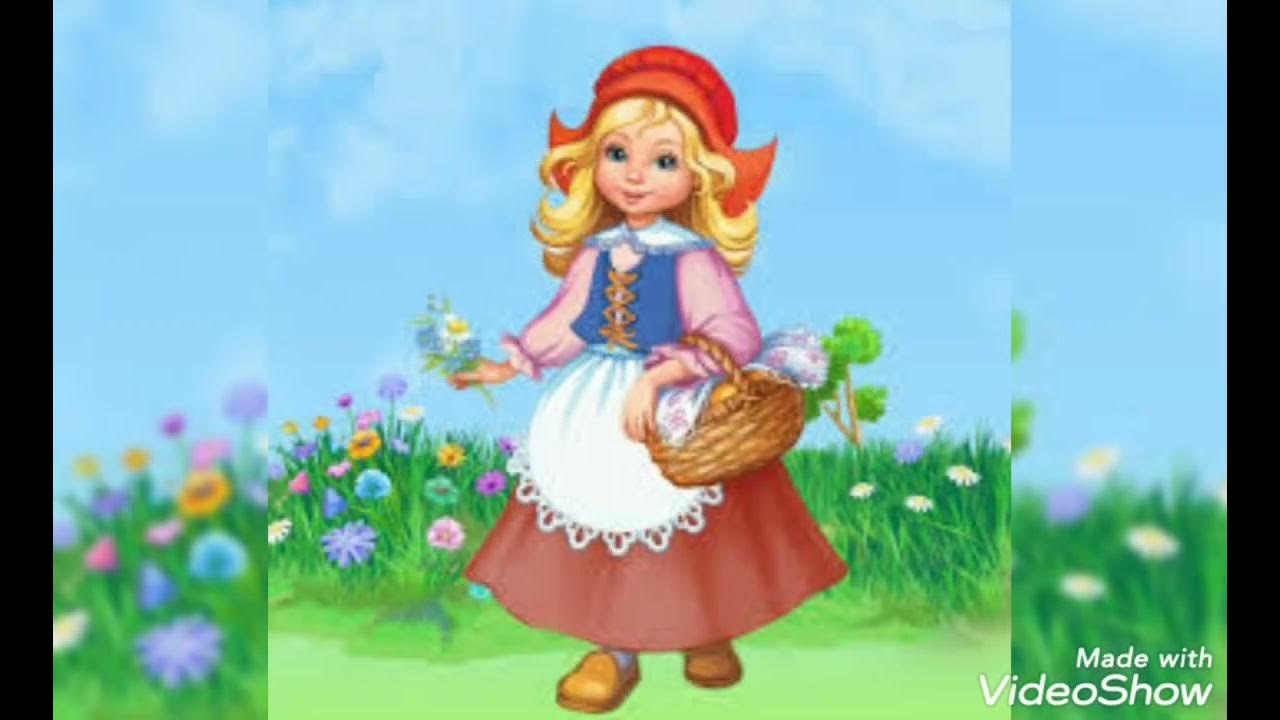 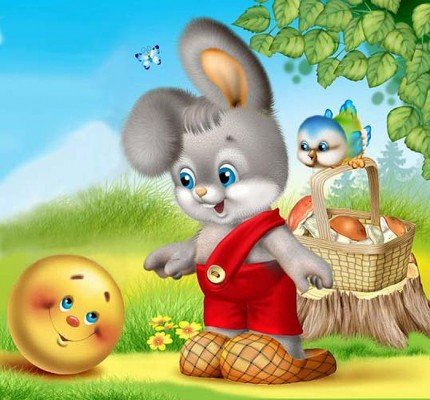 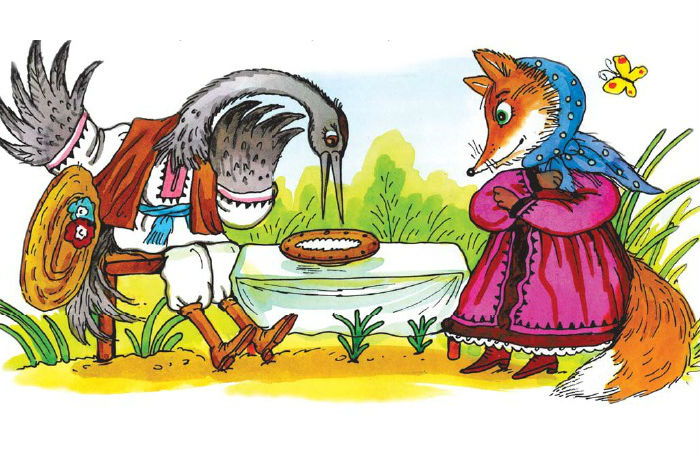 Маю ще подумати
Було складно
Було цікаво
Було легко